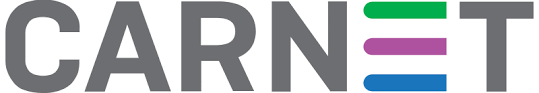 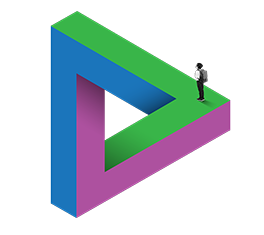 CARNET USERS CONFERENCE 2019Classdojo alat
Šibenik, 6.-8.11.2019.
Predavač:
Marijana Šundov, dipl. uč. mentor
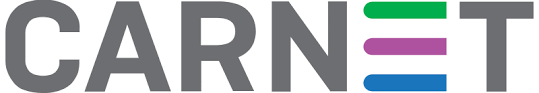 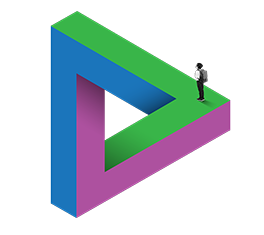 Za početak….
www.menti.com

Upišite kod:   61 45 85

Koristite li neki sustav za upravljanje učionicom? Ako da, koji?
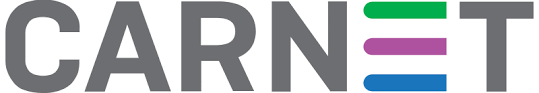 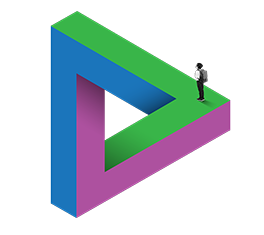 Što je ClassDojo?
Online sustav za upravljanje učionicom
Stvaranje razreda uz dodavanje učenika i roditelja
Komunikacija s roditeljima putem privatnih poruka ili grupno putem „oglasne ploče” 
Aplikacija se može skinuti na pametne mobitele
Osobni portfolio učenika 
Učenici mogu izrađivati zadatke koje im postavi učitelj
Učenicima se dodjeljuju „avatari” za skupljanje bodova
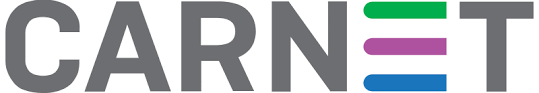 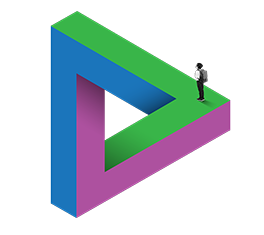 Što je ClassDojo?
1. Korak – Izrada razreda
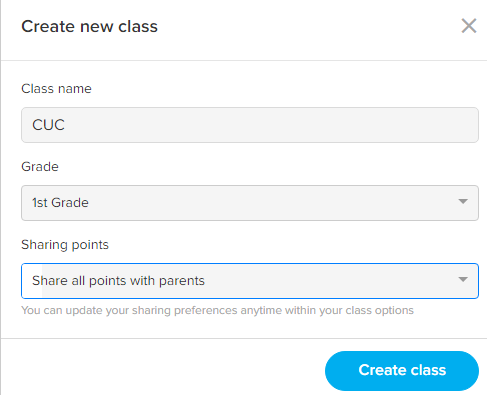 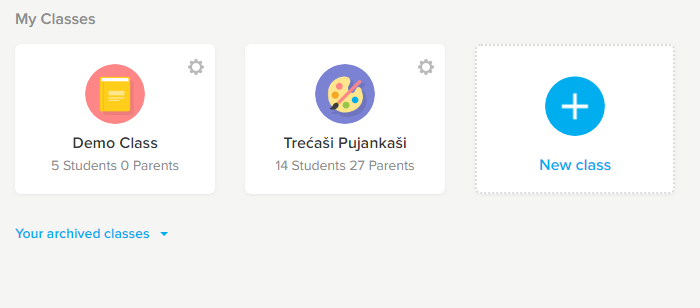 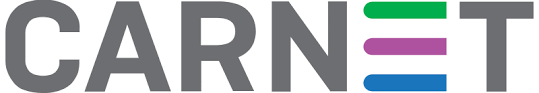 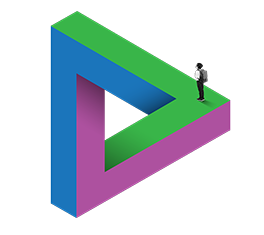 Što je ClassDojo?
2. Korak – Unos učenika (ručno ili putem copy/paste)
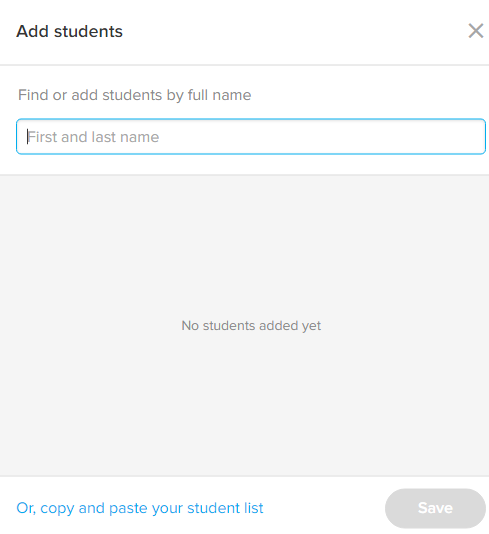 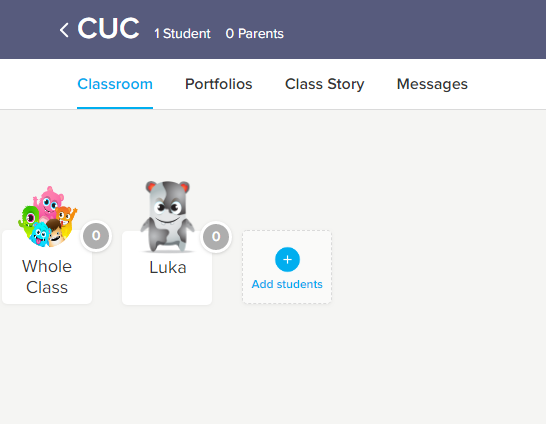 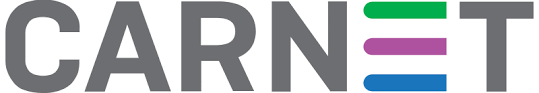 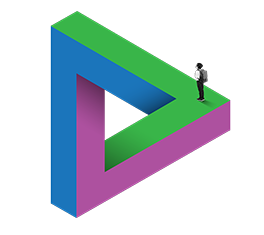 Što je ClassDojo?
3. Korak – Dodavanje ponašanja
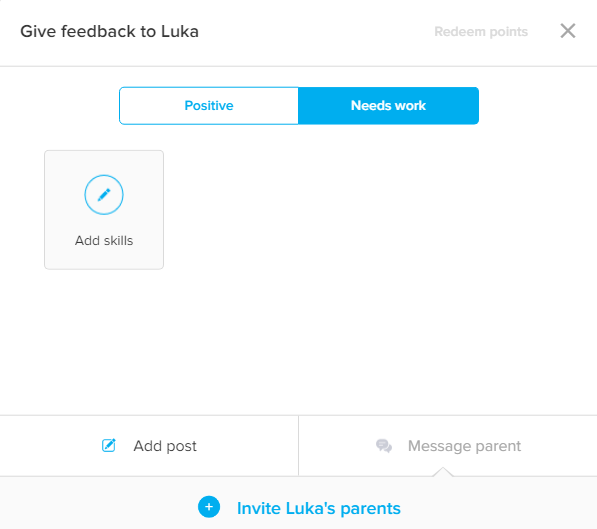 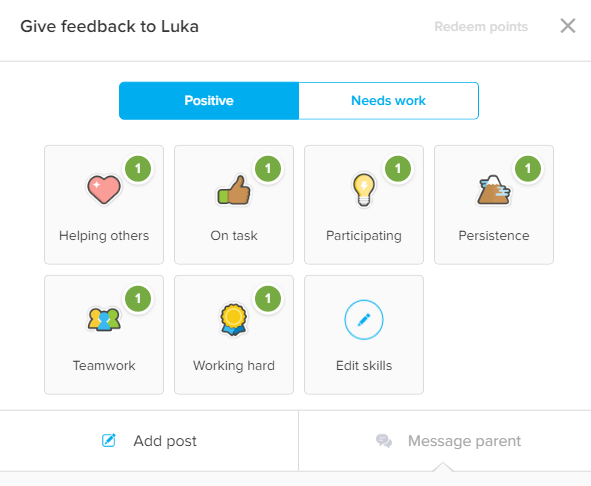 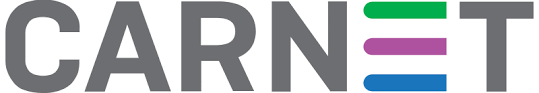 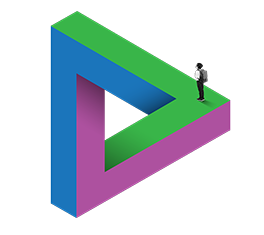 Što je ClassDojo?
4. Korak – Dodavanje roditelja
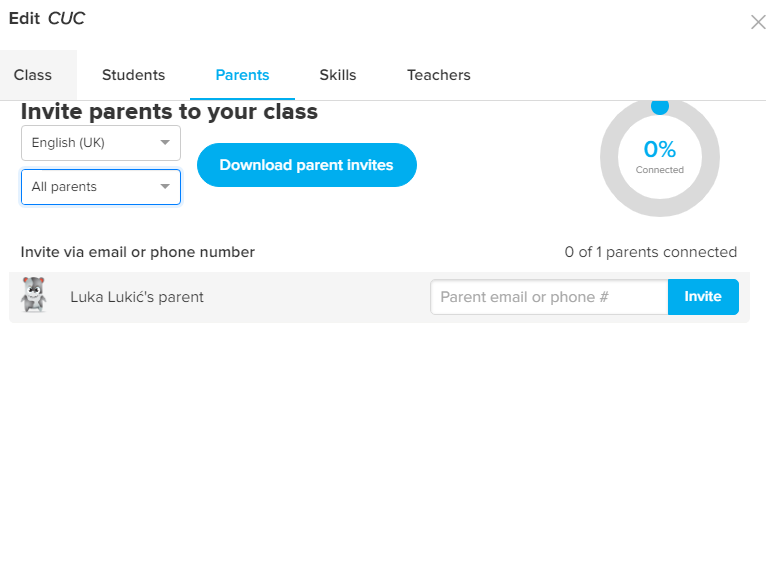 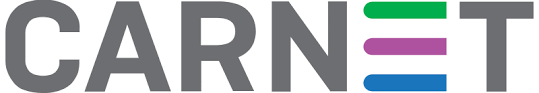 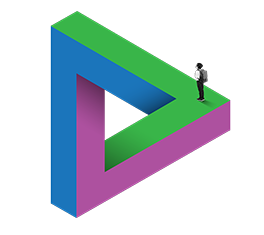 Što je ClassDojo?
Dodatne mogućnosti – Postavljanje zadataka za učenike
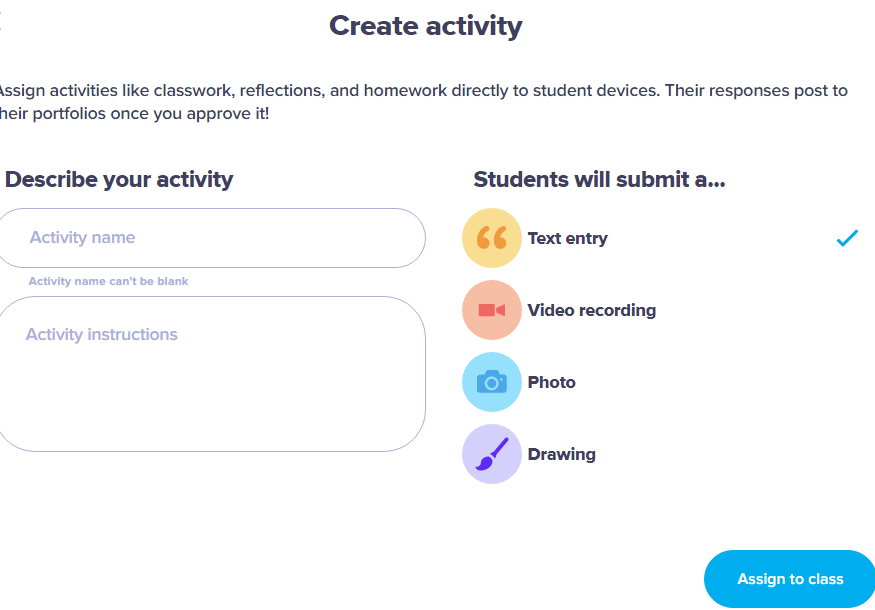 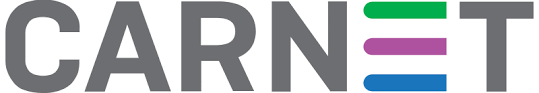 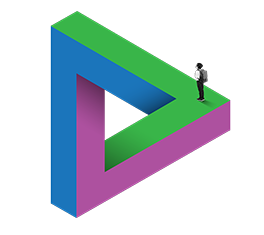 Što je ClassDojo?
Dodatne mogućnosti
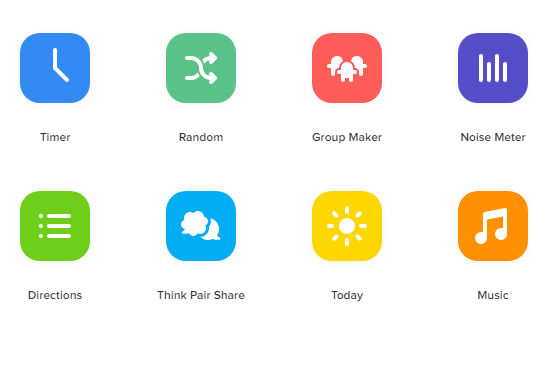 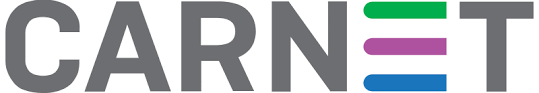 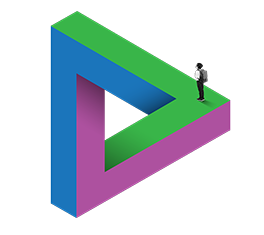 Zaključak
Zabavan alat za praćenje učenika

Učenici imaju kod za pristupanje razredu

Djeci je zanimljivo dobiti povratnu informaciju o svom ponašanju 
      pomoću avatara kojim skupljaju bodove

Odlična nadopuna e-dnevniku
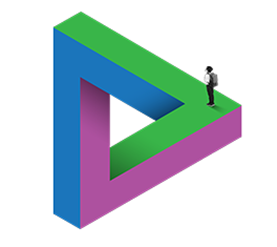 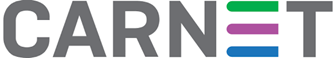 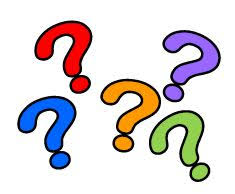 Hvala na pažnji.